TITLE IX REFRESHER & LEGAL UPDATEBedford City School District
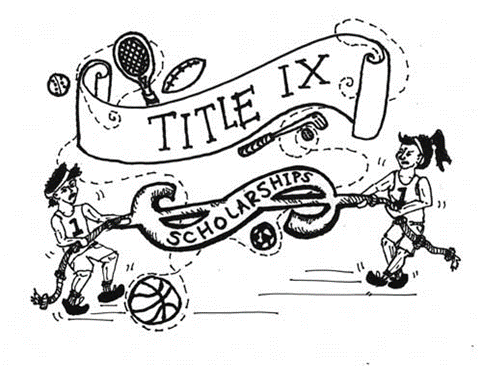 PRESENTED BY: Christine T. Cossler  ccossler@westonhurd.com
Topics for Today
Overview of Title IX Amendments
When Does Title IX apply?
Forms Used During Title IX Process
General Principles to Keep in Mind
Overview of the Investigative Process
Sample Scenarios 
Transgender students and bathroom access
Budget Bill
2
Title IX Overview
Title IX of the Education Amendments Act of 1972 is a federal law that states: 
	"No person in the United States shall, on the basis of sex, be excluded from participation in, be denied the benefits of, or be subjected to discrimination under any education program or activity receiving Federal financial assistance.”
Title IX prohibits sex-based discrimination in educational programs and activities.
Title IX requires school districts to respond to complaints of alleged sexual harassment in a way that is not deliberately indifferent.
3
Applicability of Title IX
Title IX impacts many aspects of school district operations
-	Not limited to athletics (although this is the context in which most people think of the regulations)

Also has applicability to:
-	Recruitment, admissions and counseling
-	Funding (including booster groups)
-	Athletics and extra-curricular activities
4
What Does Title IX Cover In Schools?
Discrimination
Sexual Harassment
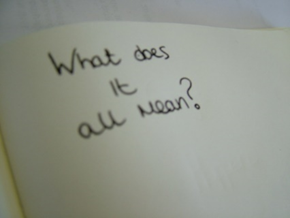 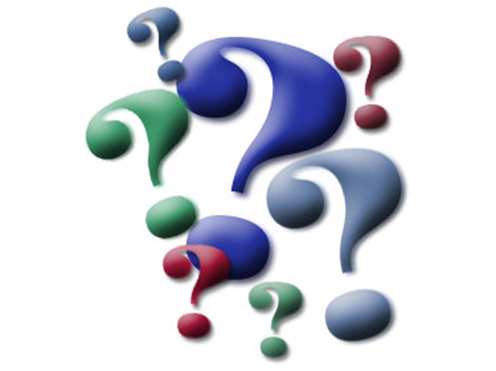 5
Title IX Overview Cont.
In the summer of 2020, the federal DOE issued additional regulations about what school districts (and post-secondary institutions) must do to ensure they are not deliberately indifferent to sexual harassment. 
These regulations outline the steps of receiving and investigating sexual harassment complaints. 
These steps focus on impartiality, presumption of innocence, and various rights of the complainant (alleged victim) and respondent (alleged perpetrator).
6
Steps of Title IX Investigation Process
Receiving and screening the complaint; 
Notice to both parties;  (Notice of allegations form)
Informal resolution (if appropriate and consent given); (Consent to informal resolution form) 
Interviews and evidence review for both parties; (Notice of interview and notice of opportunity to review evidence forms)
Investigation report summarizing evidence; (Investigation report)
Decision making process, including questions and written responses from both sides;
Written Determination; (Written determination)
Appeals process. (Appellate decision)
7
Title IX Sexual Harassment Definition
Defined as conduct on the basis of sex that satisfied one or more of the following:
Conditioning provision of an aid, benefit, or service of the District on an individual’s participation in unwelcome sexual conduct; (Quid pro quo)

Unwelcome conduct that a reasonable person would determine to be so severe, pervasive and objectively offensive that it effectively denies a person equal access to the District’s educational program or activity; (hostile environment) or 

“Sexual assault” as defined in 20 USC 1092(f)(6)(A)(v), “dating violence” as defined in 34 USC 12291(a)(10), “domestic violence” as defined in 34 USC 12291(a)(8) or “stalking” as defined in 34 USC 12291(a)(30).
8
Other Important Definitions
“Complainant” 
Individual who is alleged to be the victim of conduct that could constitute sexual harassment
“Respondent” 
Individual who has been reported to be the perpetrator of conduct that could constitute sexual harassment 
“Actual Knowledge”
Notice of sexual harassment or allegations of same to the Title IX Coordinator or any official of the District who has authority to institute corrective measures on behalf of the District, or to any employee of any elementary or secondary school
9
When Does Title IX Apply? Three Categories:
Allegation that District employee conditioned school benefit, aid or service on an individual’s participation in unwelcome sexual conduct.  Quid pro quo. 
Allegation of unwelcome conduct determined by a reasonable person to be so severe, pervasive, and objectively offensive that it denies a person equal access to school’s educational program or activity. 
Allegation of Sexual assault / dating violence/ domestic violence /stalking
10
When Does Title IX Apply? Category 1
Allegation that District employee conditioned school benefit, aid or service on an individual’s participation in unwelcome sexual conduct. 
Individual can be student, other employee, parent, community member etc. 
Any time an allegation falls into this first category, use the Title IX process for investigation.
11
When Does Title IX Apply? Category 2
Allegation of unwelcome conduct on the basis of sex determined by a reasonable person to be so severe, pervasive, and objectively offensive that it denies a person equal access to school’s educational program or activity. 

Unwelcome conduct by anyone- staff or student 

Denial of equal access can look like: missing class, decline in GPA, difficulty concentrating in class, missing activities.
12
When Does Title IX Apply: Category 3
Allegation of Sexual assault / dating violence/ domestic violence /stalking
Any allegation of nonconsensual sexual contact, including: rape, attempted rape, fondling, etc. 
Any allegation of violence in a relationship. 
Stalking – conduct that would cause reasonable person to fear for their own safety or safety or others or suffer substantial emotional distress. Includes cyberstalking.
13
When Does Title IX Apply: Locations
The quid pro quo / sexual harassment / sexual violence allegations described above are only subject to Title IX regulations when they occurred: 
In the United States and
Within the school’s buildings or part of school operations, including remote learning platforms or 
Off campus if the school exercised “substantial control over the respondent and the context where sexual harassment occurred.” i.e. field trip.
14
Title IX Complaint - Dismissal
Even when a complaint starts out as a Title IX investigation, this may be dismissed if: 
Respondent (alleged perpetrator) no longer employed by or enrolled in District. 
Complainant withdraws allegations.
Specific circumstances prevent District from gathering enough evidence to make decision.
15
Forms Required During Title IX Process
Notice of Allegations 
Dismissal of Complaint 
Consent to Informal Resolution
Notice of Interview
Notice of  Opportunity to Review Evidence 
Investigation Report
Written Determination
Appellate Decision
16
Overview of the Investigative Process
The Respondent is presumed not responsible at the outset of the investigation
The Investigators must remain impartial and be free of conflicts of interest or bias
Consistent investigation process for student‐on‐student and employee‐on‐student sexual harassment
17
Investigation 34 C.F.R.106.45(b)(5)
▪   Burden of proof (to show discipline is warranted is on the school).
Preponderance of the evidence standard
This means it is “more likely than not (more than 50%)
▪  Certain treatment records cannot be obtained without voluntary, written consent.
▪   There is no restriction of the rights of parties to discuss allegations or gather or present 
    evidence.
▪   Same opportunities for others to be present (e.g., attorney or non-attorney advisor).
▪   Equal opportunity to present witnesses and evidence at interviews/meetings.
18
Investigation 34 C.F.R.106.45(b)(5)
Written notice to parties of date, time, participants, purpose, and location of each that gives sufficient time to prepare before investigative interview. 
All evidence provided to parties and their advisors at least 10 days before the investigator completes a written investigative report to allow time for each party to respond. 
Written investigative report must “fairly summarize the relevant evidence” and be provided to parties and advisors at least 10 days before determination of responsibility – so each party may review and respond (i.e. ask written and relevant questions).
19
Reviewing the Evidence
Must provide the parties and advisors an opportunity to inspect and review the evidence
Evidence that is directly related to the allegations raised in the Formal Complaint
Statements, notes of interviews, and other types of evidence the school plans to use before reaching a determination and evidence the school doesn’t think it will use
Provide the evidence in electronic or hard copy format
The parties must be given at least 10 days to review all the evidence and submit written responses about the evidence to the investigator
20
Evidence
Relevant - Evidence pertinent to proving whether facts material to the allegation are more or less likely to be true and that do not relate to complainant's sexual predisposition or prior sexual acts (with two exceptions)
Rape shield - prevents the admission of evidence concerning the sexual predisposition and behavior of an alleged victim of sexual misconduct, subject to certain exceptions
Questions about a complainant’s prior sexual behavior or sexual predisposition only permitted to establish that another person committed the alleged conduct or that the conduct was consensual
Privilege, medical records
Decision-maker must determine relevancy of every question – explain rationale of why any question is not relevant
Could be appealable (procedural irregularity/error)
21
Assessing Credibility/Weighing Evidence
Credibility assessments must be bias free, and cannot be made based on sex stereotypes, or on the basis of a party’s status as a complainant or status as a respondent.
Schools are free to provide additional training on these topics, and may adopt specific guidelines for use by decision makers, as long as they do not conflict with the regulations.
22
Drafting the Investigation Report
Must fairly summarize the evidence the school gathered about the alleged sexual harassment incident
No length requirement
Report should show that the investigator considered the parties’ written response regarding the evidence, and address whether it comports with or contradicts other evidence
Investigator does not make a finding of responsible or not responsible
23
Finalizing the Investigation Report
Investigator must share the final Investigative Report with both parties and their advisors

Both parties must be given at least 10 days to review and submit a written response regarding the investigation report to the decision-maker before any final determination of responsibility
24
Sample Scenario No.1
After the high school French class returns from a week-long trip to Paris, a student reports that she was sexually assaulted by a classmate during their stay in France. 
Does Title IX apply? 
What investigative steps should administration take? 
Can the district apply its own code of conduct separate from Title IX process?
25
Sample Scenario No. 1
Does Title IX apply?  
	No. Outside United States.
What investigative steps should administration take? 
	Title IX Coordinator meets with complainant re: supportive measures, documents same, then dismisses the complaint.  (Use Dismissal Form)
Can the district apply its own code of conduct separate from Title IX? 
	Yes, after dismissing Title IX complaint.
26
Sample Scenario No.2
Parents report that a fifth grade boy in their daughter’s self-contained special education class has been touching and slapping her behind while repeating sexual-content lines from TV shows.
Does Title IX apply? 
What investigative steps should administration take? 
Can the district apply its own code of conduct separate from Title IX? 
Other considerations?
27
Sample Scenario No.2
Does Title IX apply? Yes. 
What investigative steps should administration take? 
File reports with law enforcement and CPS as required by law. 
Forward Complaint to Title IX Coordinator who must meet with parents and student to discuss supportive measures and then begin formal complaint process by issuing notice to both parties.  (Use Notice of Allegations Form)
Decide whether to offer informal resolution.  (Notice of Consent to Informal Resolution)
Schedule interviews.  (Notice of Interviews)
Evidence Review (Notice of  Opportunity to Review Evidence)
Investigative Report  (Investigation Report)
Can the district apply its own code of conduct separate from Title IX? These allegations are all sexual harassment related with no collateral conduct so the Title IX process must be used and discipline should not occur until the end of that process.
28
Sample Scenario No.2
Other considerations? 
Discipline may not be permissible if  student’s misconduct was manifestation of his disability. 
Manifestation determination review timelines can get complicated.
One option is to suspend and refer to MDR only after written determination that sexual harassment did in fact occur.
29
Sample Scenario No.2
Other considerations continued: 
Title IX process does not require a particular form of discipline or any discipline at all, even if the sexual harassment is substantiated. 
This allows teams flexibility in deciding how to handle complicated situations when perpetrator is disabled.  E.g. Behavior Intervention Plan instead of discipline.
30
Sample Scenario No.3
Student who identifies as MTF transgender gets into a fight with male student A in the hall.  Anti-trans comments made during assault.  Male student A wields a knife capable of causing serious bodily harm during the fight but does not use it.
Does Title IX apply? 
What investigative steps should administration take? 
Can the district apply its own code of conduct separate from Title IX? 
Other considerations?
31
Sample Scenario No. 3 cont.
Does Title IX apply? Yes. Title IX covers  harassment and violence based on gender identity.  
What investigative steps should administration take? 
Forward Complaint to Title IX Coordinator who must meet with student to discuss supportive measures and then initiates formal complaint process by issuing notice to both parties. (Use Notice of Allegations Form)
Decide whether informal resolution is appropriate.  (Probably not appropriate given circumstances of allegations but if appropriate, Notice of Consent to Informal Resolution)
Schedule interviews.  (Notice of Interviews)
Evidence Review (Notice of  Opportunity to Review Evidence)
Investigative Report  (Investigation Report)
32
Sample Scenario No.3 cont.
Can the district apply its own code of conduct separate from Title IX for fighting and knife possession?
Only if there is a zero-tolerance or similar consistent policy for imposing discipline for fighting or knife possession. 
Otherwise could be seen as retaliation against respondents for participating in Title IX investigation.   
But if the district has zero tolerance and punishes consistently for fighting and knife possession, you can sever the collateral conduct from the Title IX investigation and proceed accordingly.
33
Sample Scenario No.4
Parents report their 16 year old son’s grades have dropped and he has begun skipping school. After going through his cell phone, parents found inappropriate messages between son and calculus teacher, including content with sexual innuendo. 
Does Title IX apply? 
What investigative steps should administration take? 
Other considerations?
34
Sample Scenario No.4
Does Title IX apply? Yes. 
What steps should administration take? 
Take all legally required steps: 
Contact law enforcement
Contact CPS
Report to OPC
Forward Complaint to Title IX Coordinator who must meet with student  to discuss supportive measures and then initiates formal complaint process by issuing notice to both parties. (Use Notice of Allegations Form)
Teacher should be offered union representative as per CBA.
35
Sample Scenario No. 4
What investigative steps should administration take? 

District cannot offer informal resolution because staff-student sexual harassment allegations involved. 
Schedule interviews.  (Notice of Interviews)
Evidence Review (Notice of  Opportunity to Review Evidence)
Investigative Report  (Investigation Report)
36
Sample Scenario No.4
Can the district discipline teacher outside Title IX process? 
The Title IX process should be followed first. 
Consult with legal counsel for nuanced situations. 
Other considerations?  Teacher may be placed on administrative leave while Title IX process is pending.
37
Investigative Reports - Content
What should be in the report?
-	Applicable policy provisions 
◦  Definition of prohibited conduct alleged
◦  Related definitions as appropriate (e.g. consent, incapacitated)
How to organize the report:
-	Chronologically
-	By witness summary
-	By allegation/topic
Include citations to the record
38
Investigative Reports - Content
Give an overview of evidence collected
	-  Attach any statements and important evidence as exhibits
Identify disputed and undisputed facts
	- He said/she said
	 - X claims but was unable to provide evidence to support
Make sure you have facts for each element of charge or explain why you don’t
39
Investigative Report Timeline
The investigative report must be provided to both parties and their advisors
Parties must be provided ten (10) days after receipt of the investigative report to submit a written response 
The investigative report also is submitted to the decision-maker who is prohibited from holding a hearing or making a determination in the matter until ten (10) days from receipt of the investigative report by the Complainant and Respondent
Opportunity to submit written, relevant questions and for reasonable follow-up must be provided prior to a determination of responsibility in the matter
40
Determinations of Responsibility 34 C.F.R. 106.45(b)(7)
Decision-maker cannot be the investigator or the Title IX Coordinator
Must issue written determination addressing:
-	Allegations
-	Procedural steps taken
-	Findings of fact
-	Application of code of conduct to facts
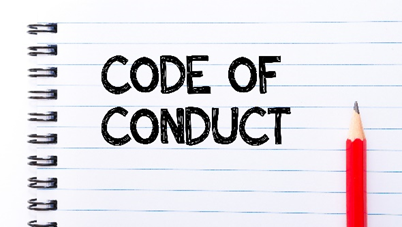 41
Determinations of Responsibility
-	Statement of and rational for result as to each allegation including:
◦  Determination of responsibility
◦  Any disciplinary sanctions
◦  Whether remedies to restore or preserve equal access to the educational 
    program or activity will be provided
-	Procedures and bases for appeals
Provide to all parties simultaneously 
Becomes final after appeal time has passed or when appeal result is provided
Title IX Coordinator is responsible for ensuring implementation of the remedies.
42
Transgender Students and Bathroom Access
Court Cases Regarding Transgender Student Bathroom Access
There are several court cases involving the rights of transgender students to use restroom/locker room facilities that align with the student’s gender identity.  
Currently, there is a federal circuit split regarding this issue.
The Seventh Circuit (2017) and Fourth Circuit (2020) have ruled that school policies prohibiting bathroom access consistent with a transgender student’s gender identity can violate Title IX.
The Eleventh Circuit (2022) rejected a challenge to such a policy under Title IX.
The U.S. Supreme Court declined to review the Fourth Circuit case; however, this issue is ripe for consideration by the Court due to the circuit split.
44
Court Cases Regarding Transgender Student Bathroom Access
The current law in Ohio requires that transgender students be permitted to use restroom/locker room facilities that conform with the student’s gender identity.
The Sixth Circuit addressed this issue in Dodds v. U.S. Department of Education (2016) when it affirmed the decision of the U.S. District Court for the Southern District of Ohio in Highland Local School District v. U.S. Dep’t of Educ., et. al.
In Highland, the school district sought a preliminary injunction regarding an OCR finding that it had violated Title IX when it did not allow a transgender student to access restrooms, locker rooms and overnight accommodations that were consistent with the student’s gender identity.  OCR threatened to initiate an enforcement action that threatened the district’s federal funding.  
The student at issue intervened in the lawsuit and filed a motion for a preliminary injunction seeking to enjoin Highland’s policy that she could not use the girls’ restroom.
The court denied the District’s request for injunctive relief and granted the student’s request for injunctive relief.
45
House Bill 33(Budget Bill)
HB 33 Overview
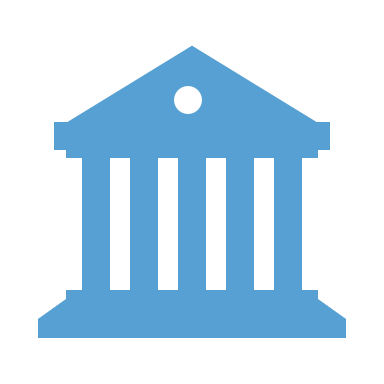 HB 33 was signed into law by Governor DeWine on July 3, 2023
The operating appropriations became effective on July 4, 2023.
The other provisions will not go into effect until October 3, 2023.
There are some special provisions with different effective dates.
There are numerous provisions impacting school districts.  
The materials regarding HB 33 are an overview and do not encompass all of the changes impacting schools.
47
Reorganization of the Ohio Department of Education
48
Reorganization of the Ohio Department of Education
The DEW will be divided into two divisions:
The Division of Primary and Secondary Education; and
The Division of Career Technical Education.
The State Board of Education will handle:
Educator licensure
Educator disciplinary actions
School district territory transfers
The remaining duties of the State Board of Education have been moved to the DEW.
The Director of the DEW will be appointed by the governor.
49
The End of Blizzard Bags
By August 1st of each school year, each school district must adopt a plan to provide instruction via online delivery in order to make up hours in that school year that must be made up due to closures for weather, illness, inoperability of school busses, law enforcement emergencies, utility failures, etc. The plan must include:
A statement that the school will, to the extent possible, provide teacher-directed synchronous learning during the closure;
Attendance requirements (including how student participation will be documented);
How equitable access will be provided to ELL students, students with disabilities and other vulnerable populations.
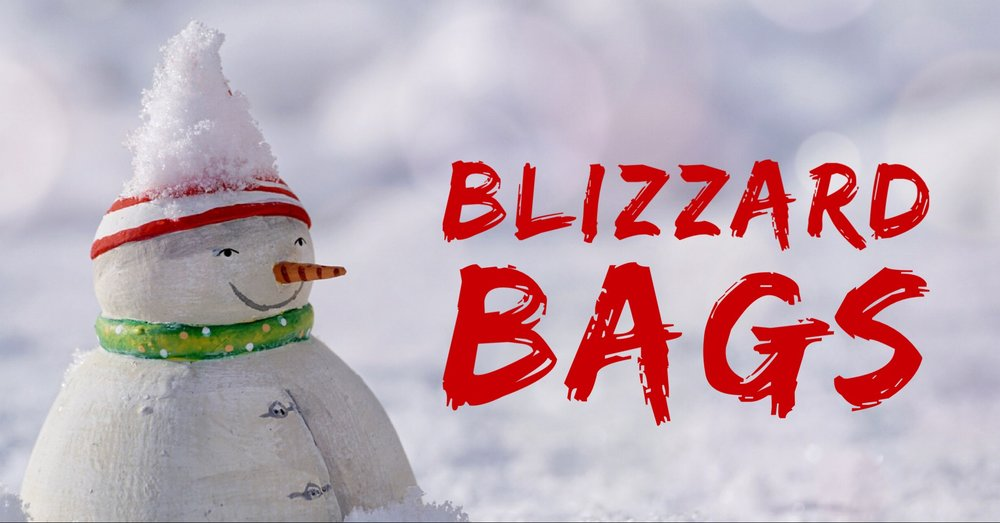 50
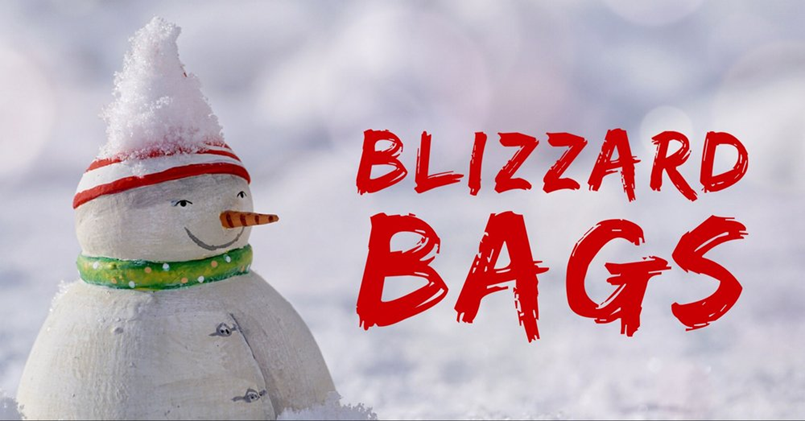 The End of Blizzard Bags
The process that will be used to notify staff, students and parents that the school will be suing online instruction during the closure; and
A description of how the school will meet the needs of staff and students regarding internet connectivity and technology for online instruction.
The plan must provide for making up any number of hours, up to a maximum of the number of hours that equate to three school days.
Each plan must include the written consent of the teachers’ union.
This creates a new provision of the Ohio Revised Code (R.C. 3313.482).
51
Assignment to School Buildings
Districts are required to report to the DEW the number of students who attend a school building other than the one assigned by the board or superintendent.  
Presumably, this would apply to students who are placed in other buildings based on the availability of certain programs or services; however, the provision does not specify.
For districts that conduct an enrollment lottery for students for intradistrict open enrollment, the lottery must be conducted on the second Monday of June prior to the school year for which the student is seeking enrollment. 
 This is a new section of the Ohio Revised Code (R.C. 3313.984).
52
Transportation
Amends R.C. 3327.021 to establish penalties when a school district is “out of compliance” as related to transportation.  
“Out of compliance” means for a period of five consecutive school days or 10 school days within a school year, at least one of the following has occurred on each of those days:
Students transported to and from school by a school bus arrive more than 30 minutes late to school;
Students transported to and from school by a school bus are picked up more than 30 minutes after the end of the school day;
Students scheduled to be transported to and from school by a school bus are not transported by school bus at all due to the failure of the bus to arrive; or 
A school district has been noncompliant with any other transportation requirements under Chapter 3327. of the Revised Code.
Occurrences due to inclement weather are not counted.
53
Transportation
Monitoring for noncompliance will be done by the DEW.
If the DEW finds a district out of compliance, the district must create a corrective action plan and submit it to the DEW within one week.
If a district is subsequently found out to compliance, DEW will withhold 25% of the district’s daily payment for transportation for each day the district was determined to be out of compliance, beginning with the first day after the district submitted its corrective action plan.
A district may be found to be out of compliance two times within the same school year and the penalty will be the 25% withholding.
A school district found to be out of compliance five times within the same school year will have 100% of the district’s daily payment for transportation withheld until the DEW finds that the district is no longer out of compliance.
54
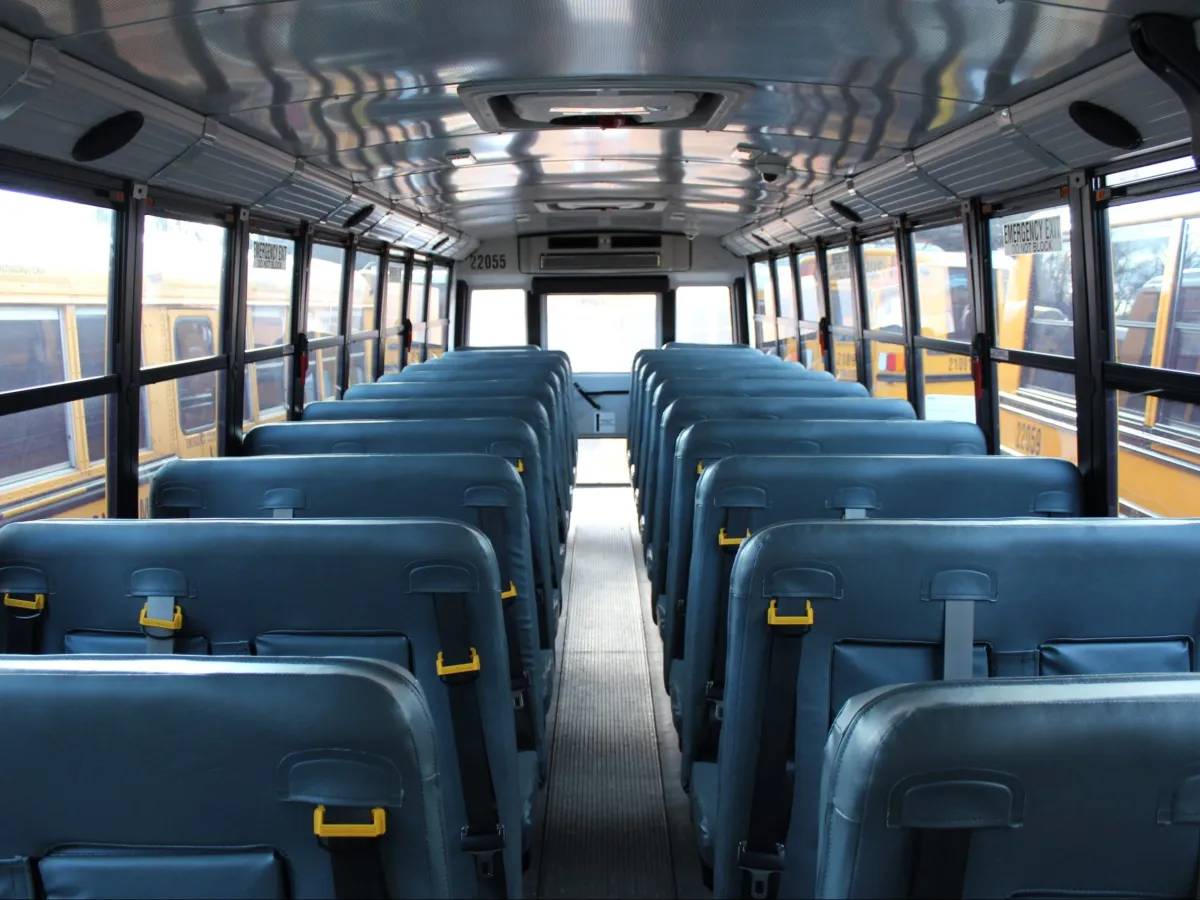 Transportation
For each day, the district is found to be out of compliance, the DEW will:
Calculate the daily amount of that payment on a per-pupil basis and disburse that per-pupil amount to the district or school in which the pupil is enrolled. 
The district or school shall then remit those funds to the parent, guardian, or other person in charge of each pupil who did not receive proper transportation while the district was out of compliance. 
Funds shall be disbursed out of the amount withheld by the department under division (B) of this section.
55
Educator Licensure
HB 33 makes permanent the provision that permits a school district to hire a substitute teacher who does not have post-secondary degree if the individual passes a background check, is of good moral character and meets any requirements established by individual school districts.  
The State Board of Education will issue a one-year temporary substitute teaching license to these individuals.
The State Board of Education is responsible for establishing criteria for the renewal of the license.
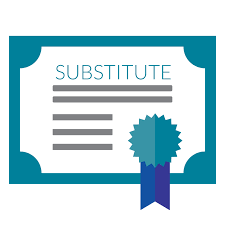 56
Educator Licensure
HB 33 adds R.C. 3319.0812 to the Ohio Revised Code to allow “pre-service teacher permits” for an individual who is enrolled in an educator preparation program in order for these individuals to participate in any student teaching experience or other training experience that involves students in pre-K through 12.  The state board of education must develop the standards and requirements for this permit.
Holders of a pre-service teacher permit are permitted to act as substitute teachers and can be employed for up to one full semester and be compensated for the service.  
Pre-service teacher permits are valid for three years and may be extended by the state board of education.
Individuals seeking a pre-service teacher permit are subject to a criminal records check, RAPBACK enrollment and disciplinary actions in the same manner as other educators.
57
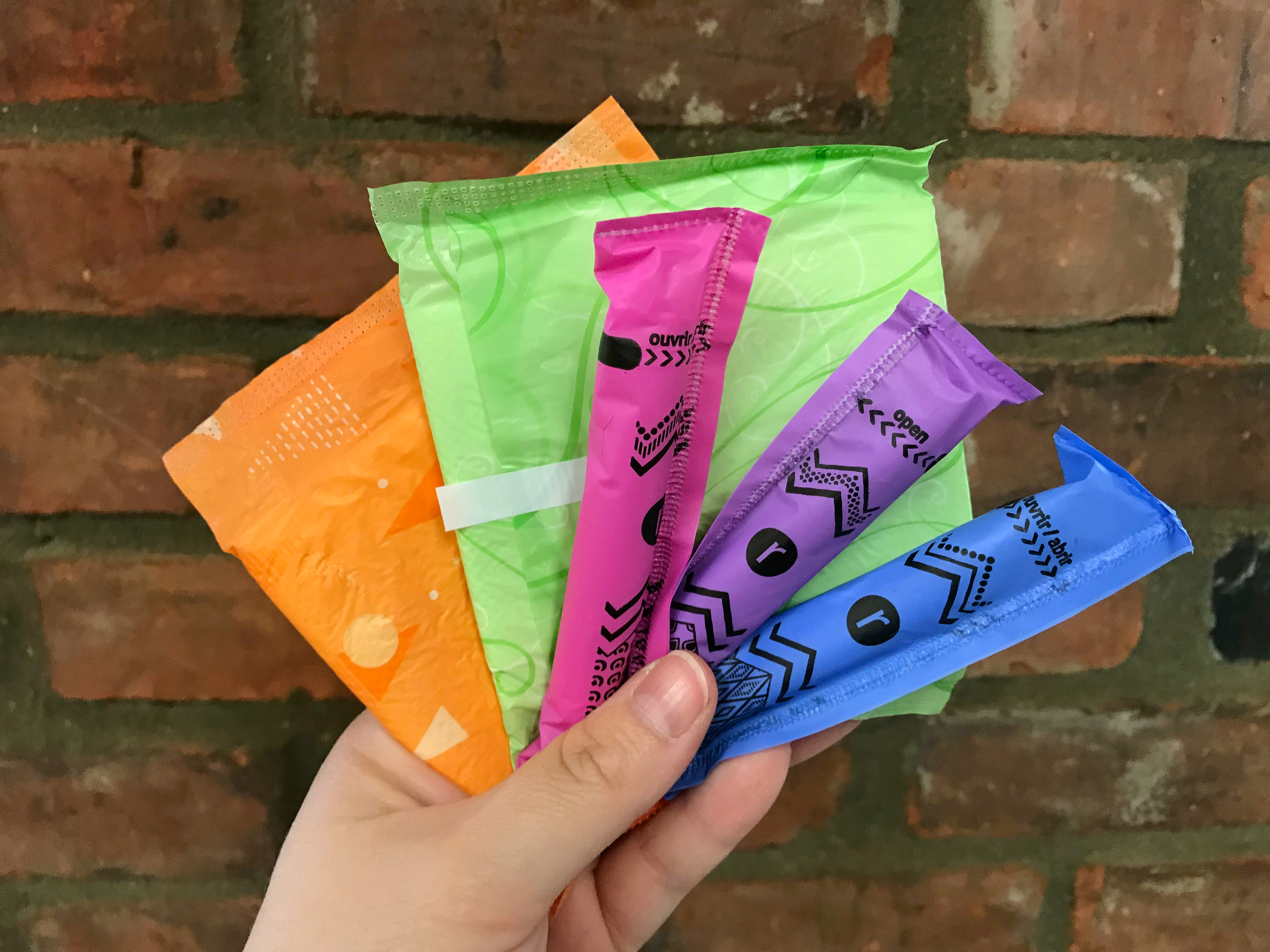 Student Health and Wellness
HB 33 creates a new section of the Ohio Revised Code (R.C. 3313.6413) which requires schools that enroll female students in grades 6-12 to provide free feminine hygiene products to students.  
Schools are permitted to provide these products to younger students.
Schools are required to determine where these products are kept in the school.
58
Student Health and Wellness
HB 33 adds a provision to the Ohio Revised Code (R.C. 3313.5318) regarding necessary training for athletic activity coaches.
Specifically, individuals are not permitted to coach unless the individual has completed a student mental health training course.
The training course must be completed each time the individual applies for or renews a pupil-activity program permit.  The training can be completed at any time within the duration of the individual’s new or renewed permit.  
Proof of completion must be provided to the state board of education.
59
60